Comparing Numbers Through Millions4th grade
NS 1.1 – Read and write whole numbers in the millions
NS 1.2 – Order and compare whole numbers and decimals to two decimal places
Learning Objective
We will compare numbers up to nine digits*.

*digits are any one of the 10 number symbols
Greater than >
Less than <
Equal =

      112       340      430

890      634      549        54

65       65         481      481
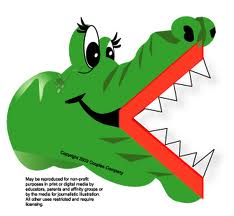 Comparing Numbers
Comparing numbers is when we look at numbers and decide which number is greater, lesser, or if they are equal
We use the symbols >, <, or =
Examples:  145 > 99  
             600 < 6,000
	           18 = 18
Non-examples: 45 + 153       6,432 - 239
		                51 x 12         545 \ 5

What does it mean to compare numbers?
Which choice shows an example of comparing numbers?
A.)  16 + 768
B.) 234 < 243

How did you know?

Frame: ___ shows comparing numbers because __________________.
Why is comparing numbers important?
You will need to know how to compare numbers before you can do other skills in this chapter.
When you are shopping you will want to know how to compare prices.
It will be tested on the CST
Steps to compare numbers
1. Line up the numbers on your workmat.
	(start with the ones place)
2. Compare the digits from left to right
3. When the digits do not match the number with the bigger digit is greater!
4. Write the correct symbol <, >, or =
749,439        749,439
1. Line up the numbers on the workmat.
	(start with the ones place)
2. Compare the digits from left to right
3. When the digits do not match the number with the bigger digit is greater, if they are the same the numbers are equal.
4. Write the correct symbol <, >, or =

      Millions                          Thousands                      Ones
What did I do to compare numbers?
How did I line them up?
4,542,633        4,542,633
1. Line up the numbers on the workmat.
	(start with the ones place)
2. Compare the digits from left to right
3. When the digits do not match the number with the bigger digit is greater, if they are the same the numbers are equal.
4. Write the correct symbol <, >, or =

      Millions                          Thousands                      Ones
How did we know?
490,654,633       49,654,927
1. Line up the numbers on the workmat.
	(start with the ones place)
2. Compare the digits from left to right
3. When the digits do not match the number with the bigger digit is greater, if they are the same the numbers are equal.
4. Write the correct symbol <, >, or =

      Millions                          Thousands                      Ones
Ho did I know one was greater?
46,871,098         461,867,086
1. Line up the numbers on the workmat.
	(start with the ones place)
2. Compare the digits from left to right
3. When the digits do not match the number with the bigger digit is greater, if they are the same the numbers are equal.
4. Write the correct symbol <, >, or =

      Millions                          Thousands                      Ones
What did we do to compare numbers?
754,981,905       754,985,658
1. Line up the numbers on the workmat.
	(start with the ones place)
2. Compare the digits from left to right.
3. When the digits do not match the number with the bigger digit is greater, if they are the same the numbers are equal.
4. Write the correct symbol <, >, or =

      Millions                          Thousands                      Ones
What did we do to compare numbers?
348,874,123       348,874,567
1. Line up the numbers on the workmat.
	(start with the ones place)
2. Compare the digits from left to right.
3. When the digits do not match the number with the bigger digit is greater, if they are the same the numbers are equal.
4. Write the correct symbol <, >, or =

      Millions                          Thousands                      Ones
What did I do to compare numbers?
What is it called when we find out which number is greater, lesser, or if they are equal?

434,900,124         434,900,124

 564,569               5,640,569

72,890,450            72,745,982
What is something important you learned today about comparing numbers?
Independent Practice
Page 29 numbers 10 - 22